Mythbusting Carbon Management
Address common myths about carbon management and explore the technology's environmental and economic benefits.
Slides prepared by the Carbon Action Alliance; last updated April 2024
Mythbusting Carbon Management
Myth #1: CCS is an unproven technology
Fact: Carbon management technologies have been in use for more than half a century
Globally, 41 operational CCS facilities are currently capturing and storing millions of metric tons of CO2 annually. There are 26 facilities under construction and 325 in advanced and early development
The longest operating CO2 storage facility—the Sleipner carbon capture and storage project operating offshore of Norway in the North Sea—has successfully and permanently stored about 1 million tons of CO2 per year since storage operations began in 1996
While individual CCS projects have faced setbacks, overall CCS has proven to be technically and economically viable
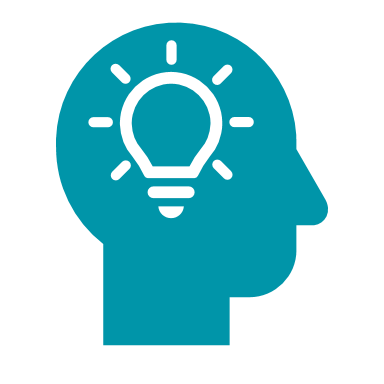 Global CCS Institute's Facilities Database
[Speaker Notes: Sources:
“9.2. Commercial Carbon Dioxide Uses: Carbon Dioxide Enhanced Oil Recovery.” netl.doe.gov. https://netl.doe.gov/research/coal/energy-systems/gasification/gasifipedia/eor#:~:text=CO2%20EOR%20was%20first,Texas%20and%20eastern%20New%20Mexico. 
“Global Status of CCS 2023” Global CCS Institute, November 2023, https://res.cloudinary.com/dbtfcnfij/images/v1700717007/Global-Status-of-CCS-Report-Update-23-Nov/Global-Status-of-CCS-Report-Update-23-Nov.pdf?_i=AA 
“The World Has Vast Capacity to Store CO2: Net Zero Means We’ll Need It – Analysis.” IEA, 1 Apr. 2021, www.iea.org/commentaries/the-world-has-vast-capacity-to-store-co2-net-zero-means-we-ll-need-it.]
Myth #2: CCS won't fix our climate problem
Fact: CCS is a vital tool for immediate emissions reduction and plays a crucial role in achieving net-zero
There is scientific consensus that carbon management is needed to reach midcentury climate goals and avoid the worst effects of global warming
The United Nations’ Intergovernmental Panel on Climate Change (IPCC) and the International Energy Agency (IEA) acknowledge carbon management as essential
While carbon management isn't the only mitigation method or best option in every instance, it is clear it must be part of the solution
Carbon management can play an important role in addressing legacy emissions through removal technologies, such as DAC
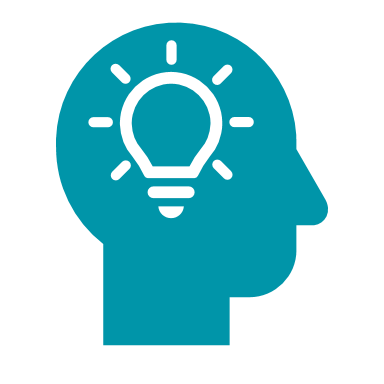 Blog: Carbon Management Will Play Critical Role in Addressing Climate Crisis
[Speaker Notes: Sources:
Matt Bright and Toby Lockwood, “What Does the Latest IPCC Report Say about Carbon Capture?,” Clean Air Task Force, April 20, 2022, https://www.catf.us/2022/04/what-does-latest-ipcc-report-say-aboutcarbon-capture/. 
IEA (2022), World Energy Outlook 2022, IEA, Paris https://www.iea.org/reports/world-energy-outlook-2022, Licence: CC BY 4.0 (report); CC BY NC SA 4.0 (Annex A)]
Myth #3: CCS is unsafe
Fact: The capture, transport, and storage of CO2 is safe and rigorously monitored and regulated
The United States has 50+ years of commercial experience safely capturing, transporting, reusing, and storing CO2 at large scale
Even in the rare event of a leak during transport, pure CO2 poses minimal health risks, being non-flammable, non-explosive, and non-toxic. When incidents occur, industry must be held accountable through the investigation process established by PHMSA
Storage sites undergo a lengthy permitting process overseen by the EPA or relevant state agency. The are closely monitored to ensure the CO2 stays underground and in place, out of the atmosphere, and away from water resources. Regular inspections and audits are conducted to ensure that the project is operating as intended
Carbon management projects are subject to rigorous regulatory oversight by states and the federal government
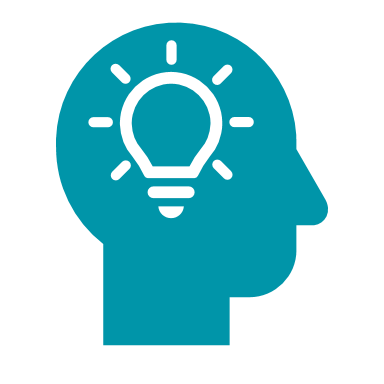 Dr. Sallie Greenberg's Intro to Carbon Storage video
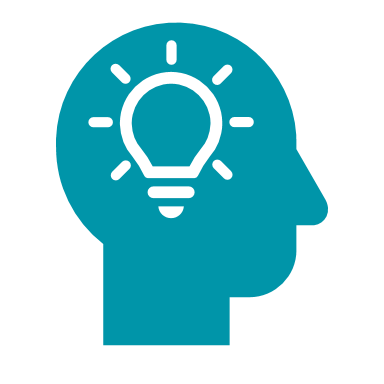 Carbon Dioxide Transport Infrastructure & Pipeline Safety factsheets
[Speaker Notes: Notes:
Carbon management practices are proven and safe, but individuals' concerns are valid and should be addressed. Carbon management has been around for decades, but many individuals are hearing about it for the first time. It’s right for people to have questions about the technology’s safety and regulatory safeguards, and these questions should be acknowledged and thoughtfully addressed. While every type of energy infrastructure has inherent risks, carbon management is relatively safe, and has an excellent track record.
When incidents occur, industry must be held accountable through the established failure investigation, subsequent public reporting and citation process established by the Pipeline and Hazardous Materials Safety Administration (PHMSA), the agency charged with overseeing CO₂ pipeline safety.  PHMSA completes a thorough investigation into incidents and has been shown to fine for millions of dollars in penalties for found violations.
Storage sites undergo a lengthy permitting process with the EPA or state agency to ensure that the site is both suitable for injection and the operator has shown that their plan will ensure a safe injection over the lifetime of the project.
Regulatory oversight: CO2 pipelines are regulated at both the state and federal levels. For geologic storage sites, both states and the US Environmental Protection Agency (EPA) have extensive requirements for project operators that want to store CO2.

Sources:
Annual Report Mileage for Hazardous Liquid or Carbon Dioxide Systems,” PHMSA, March 1, 2023, https://www.phmsa.dot.gov/ data-and-statistics/pipeline/annual-report-mileage-hazardous-liquid-orcarbon-dioxide-systems.
“PHMSA/Pipeline Safety Fact Sheet,” Carbon Capture Coalition, November 2023, https://carboncapturecoalition.org/wp-content/uploads/2023/11/Pipeline-Safety-Fact-Sheet.pdf.]
Myth #4: CCS is only for oil and gas
Fact: Commercial-scale CCS facilities operate across various emission sources, including ammonia, cement, ethanol, fertilizer, gas processing, hydrogen production, power generation, and steel
The carbon management industry has historically been focused on oil production due to the economic reality of project deployment
The policy framework is now in place to shift the market and interests toward carbon reuse or secure geologic storage
More than 70% of projects announced since the 2018 reform of the 45Q tax credit plan to safely and securely store captured CO2 in deep geologic formations
New opportunities are arising for captured CO2 to be used in products, such as concrete, sustainable fuels, and fabrics
[Speaker Notes: Sources:
“Global Status of CCS 2023” Global CCS Institute, November 2023, https://res.cloudinary.com/dbtfcnfij/images/v1700717007/Global-Status-of-CCS-Report-Update-23-Nov/Global-Status-of-CCS-Report-Update-23-Nov.pdf?_i=AA.]
Myth #5: Carbon management is too expensive
Fact: The cost of carbon management is on a downward trend, driven by increased deployment, evolving business models, and additional policy and financial incentives
US carbon management industry only recently gained the necessary federal policy framework to scale at the rate needed to meet mid century, net-zero climate targets. This has allowed for many industries to consider carbon management pathways to decarbonization, though for some, the technologies may still be too expensive
Clean energy deployment timelines: renewable energy sources like wind, solar, and hydropower faced similar hurdles when these technologies were first taking off
[Speaker Notes: Notes:
The Inflation Reduction Act (IRA) was signed into law by President Biden on August 16, 2022, representing the most consequential investment in climate and energy policy in our nation’s history. The law included groundbreaking, widely-supported, bipartisan provisions needed to deploy carbon management technologies economywide, prioritize industrial decarbonization and scale associated clean energy infrastructure at the pace required to meet midcentury climate goals, foster domestic energy and industrial production, and provide environmental and economic benefits to affected communities. Coupled with the historic investments made in the Bipartisan Infrastructure Law, this package provided the most transformative and far-reaching policy support in the world for the economywide deployment of carbon management technologies, making a critical down payment on the investments in American innovation required to achieve net-zero emissions.
Renewable energy sources like wind, solar, and hydropower faced similar hurdles to becoming cost-effective when these technologies were first taking off.  Solar panels plummeted in price once the technology evolved so they were produced more. Carbon capture is in this stage and becoming more economical, too.]
Benefits of Carbon Management
Carbon management is one of the many necessary technologies needed to meet midcentury climate goals, strengthen and expand a high-wage jobs base, and support domestic manufacturing and energy production.
Image courtesy of Third Way, thirdway.org
Benefits of Carbon Management
#1: Reduce CO2 and greenhouse gas emissionsCarbon management can reduce the amount of CO2 and other greenhouse gases that are released into the atmosphere, which can help mitigate the impacts of climate change. 

Carbon management technologies can capture more than 90 percent of CO2 emissions from power plants and industrial facilities. By capturing CO2 emissions from these facilities and storing them in geological formations, carbon management can prevent millions of tons of CO2 from entering the atmosphere each year.
[Speaker Notes: Notes:
One of the primary benefits of carbon management is to help us reduce carbon and greenhouse gas emissions.
Carbon management technologies can capture more than 90% of CO2 emissions from power plants and industrial sources, which can prevent millions of tons of CO2 from entering the atmosphere each year. This is critical to avoiding the worst affects of climate change.
Carbon capture can achieve 99 percent capture rate at some sources, but 90-95 percent is the typical range for most sources.

Sources:
“Baseline Studies Overview.” The NETL Baseline Studies for Fossil Energy Plants. Netl.doe.gov. https://netl.doe.gov/node/7512.]
Benefits of Carbon Management
#2: Improved air qualityCarbon management can provide additional air quality benefits by removing pollutants in addition to CO2—such as sulfur dioxide, nitrogen oxides, and particulate matter—that pose a direct threat to human health.
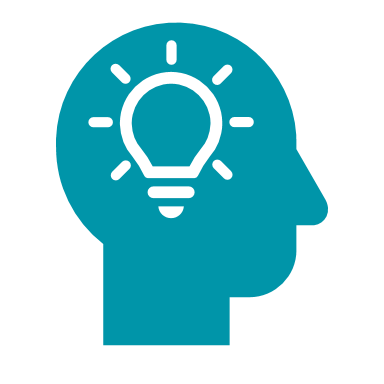 GPI's Carbon Capture & Air Quality factsheet
[Speaker Notes: Sources:
Bennett J, Kammer R, Eidbo J, Ford M, Henao S, Holwerda N, Middleton E, Ogland-Hand J, Rodriguez D, Sale K, Talsma C, Thomley E, Fry M. Carbon Capture Co-Benefits. Great Plains Institute. 2023. carboncaptureready.betterenergy.org/carbon-capture-co-benefits/]
Benefits of Carbon Management
#3: Decarbonize industry
Carbon management is particularly critical for the industrial sector, which contributes roughly 30 percent of all US greenhouse gas emissions on an end-use basis. There are industries, such as steel and cement, that have significant carbon emissions resulting from the chemistry of the production process itself, regardless of energy inputs.
[Speaker Notes: Sources:
“Sources of Greenhouse Gas Emissions.” EPA, Environmental Protection Agency, www.epa.gov/ghgemissions/sources-greenhouse-gas-emissions. Accessed 30 Apr. 2024.]
Benefits of Carbon Management
#4: Provide flexibility for stable powerCarbon management-equipped power facilities can help to provide a stable and reliable source of low-carbon energy throughout the energy transition and as renewable energy is added to the power grid. Power facilities with carbon capture technology can produce electricity to meet demand when it's needed, without releasing climate-warming CO2 into the atmosphere.
[Speaker Notes: Notes:
Carbon management on power facilities can help provide a stable and reliable source of low-carbon energy and throughout the transition, especially as we see increase in energy demand.
The most common term used for this is "dispatchable power." Dispatchable power means we can turn it on and off and ramp up and down as needed, which becomes more important with more renewables online, to meet the gap when renewables either aren't producing or aren't producing at their peak opportunity. This one of the primary reasons a decarbonized energy system must include coal and/or gas plants.]
Benefits of Carbon Management
#5: Job creation and economic benefitsCarbon management projects can create thousands of family-sustaining jobs in engineering, construction, and operation of facilities and pipelines, as well as in the research and development of new technologies. 

Carbon management can provide economic benefits to regions with a large industrial footprint or fossil fuel resources while reducing emissions, by supporting economic growth through new, lower-carbon industries and innovation, and by creating and sustaining high-value job opportunities.
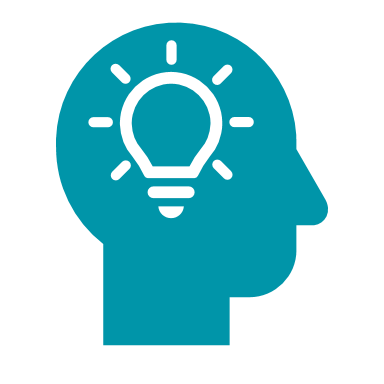 Jobs and Economic Growth factsheets
[Speaker Notes: Notes:
Carbon management can create jobs in engineering, construction, and research & development, as well as provide economic benefits to regions with fossil fuel or industrial resources, while still doing the important work of hitting emissions reduction goals.
The linked resource describes carbon management job and economic growth projections, organized by individual states.

Sources:
John Larsen et al., “The Economic Benefits of Industrial Carbon Capture,” The Rhodium Group, October 15, 2020, https://rhg.com/ wp-content/uploads/2020/10/The-Economic-Benefits-of-CarbonCapture-State-Investment-and-Employment-Estimates_Phase-I.pdf. 
John Larsen et al., “The Economic Benefits of Carbon Capture,” The Rhodium Group, April 20, 2021, https://rhg.com/wp-content/ uploads/2021/04/The-Economic-Benefits-of-Carbon-CaptureInvestment-and-Employment-Opportunities_Phase-III.pdf.]
Carbon Action Alliance
An initiative of the Great Plains Institute
The Carbon Action Alliance is a growing network of governmental, industry, labor, environmental, and community partners working together to inform the public about carbon management opportunities, address decarbonization challenges, support project deployment, and benefit communities. 

Contact at carbonactionalliance@gpisd.net.